Музей боевой славы «Наследие»
ГБОУ «Гимназия №1636 «НИКА»
Как всё начиналось…
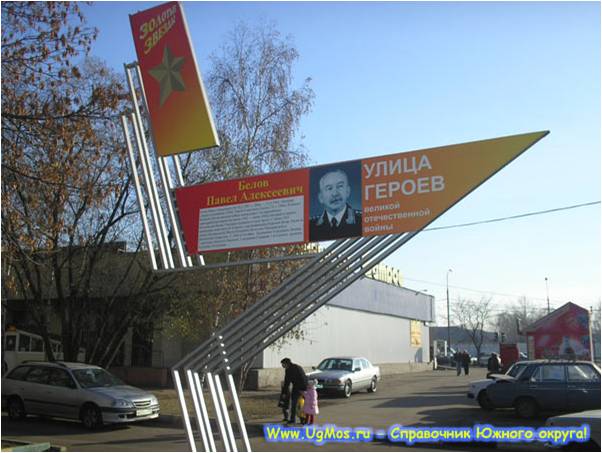 В ходе подготовки к 50-летию 
разгрома гитлеровцев под 
Москвой учащиеся обратили 
внимание на то, что соседняя
 со школой улица носит 
имя генерала П. А. Белова.
Павел Алексеевич Белов
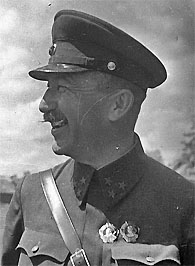 ГЕРОЙ СОВЕТСКОГО СОЮЗА. 

Командующий 61-й армией 1 кавалерийского полка Центрального фронта, генерал – подполковник. 

Награжден пятью орденами Ленина, тремя орденами Красного Знамени, тремя орденами Суворова 1-й степени, орденом Кутузова 1-й степени и мн. др. государственными наградами.
Музей Боевой славы «Наследие» имени генерала П. А. Белова
Музей открылся в 1993 году и рассказывает о Боевом пути I гвардейского кавалерийского корпуса. Присвоено имя генерала П. А. Белова.
Музей Боевой славы «Наследие» имени генерала П. А. Белова
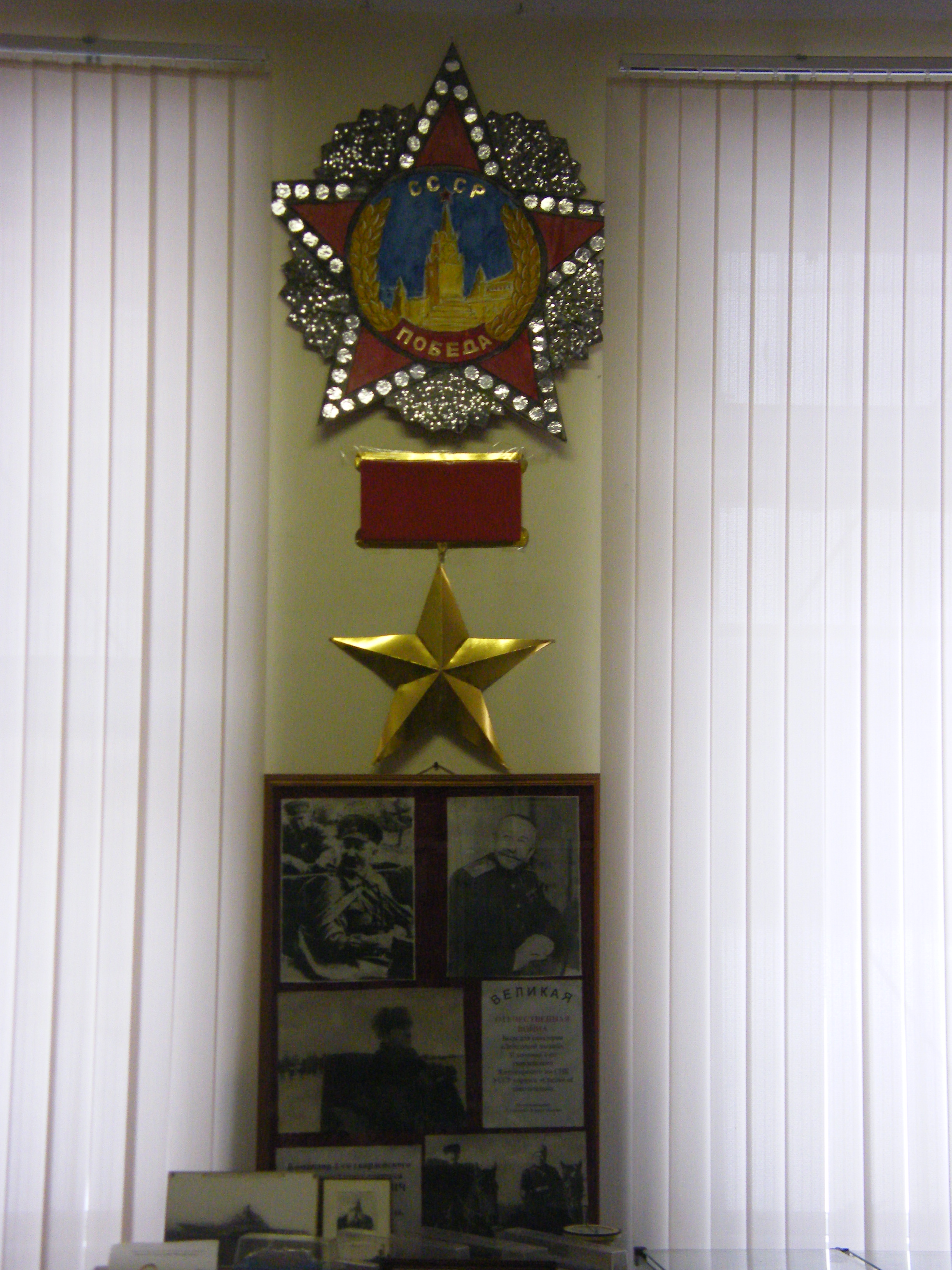 Главная цель музея Боевой славы – сохранить связь поколений, не разорвать ту нить, которая связывает прошлое с настоящим.
Музей Боевой славы «Наследие» имени генерала П. А. Белова
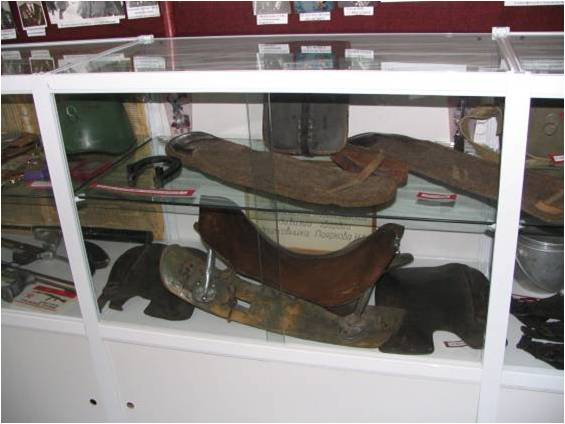 В фондах музея – портупея и планшет генерала, седло его боевого коня и другие раритеты.
Экспозиции музея
Музей Боевой славы хранит память о героизме, подвиге, мужестве Советского народа в Великой Отечественной войне. 


Собранные в нем материалы посвящены воинам
 I кавалерийского полка  61-й армии. 
  
В фондах музея – карты боевого пути кавалерийского корпуса, письма и фотографии.
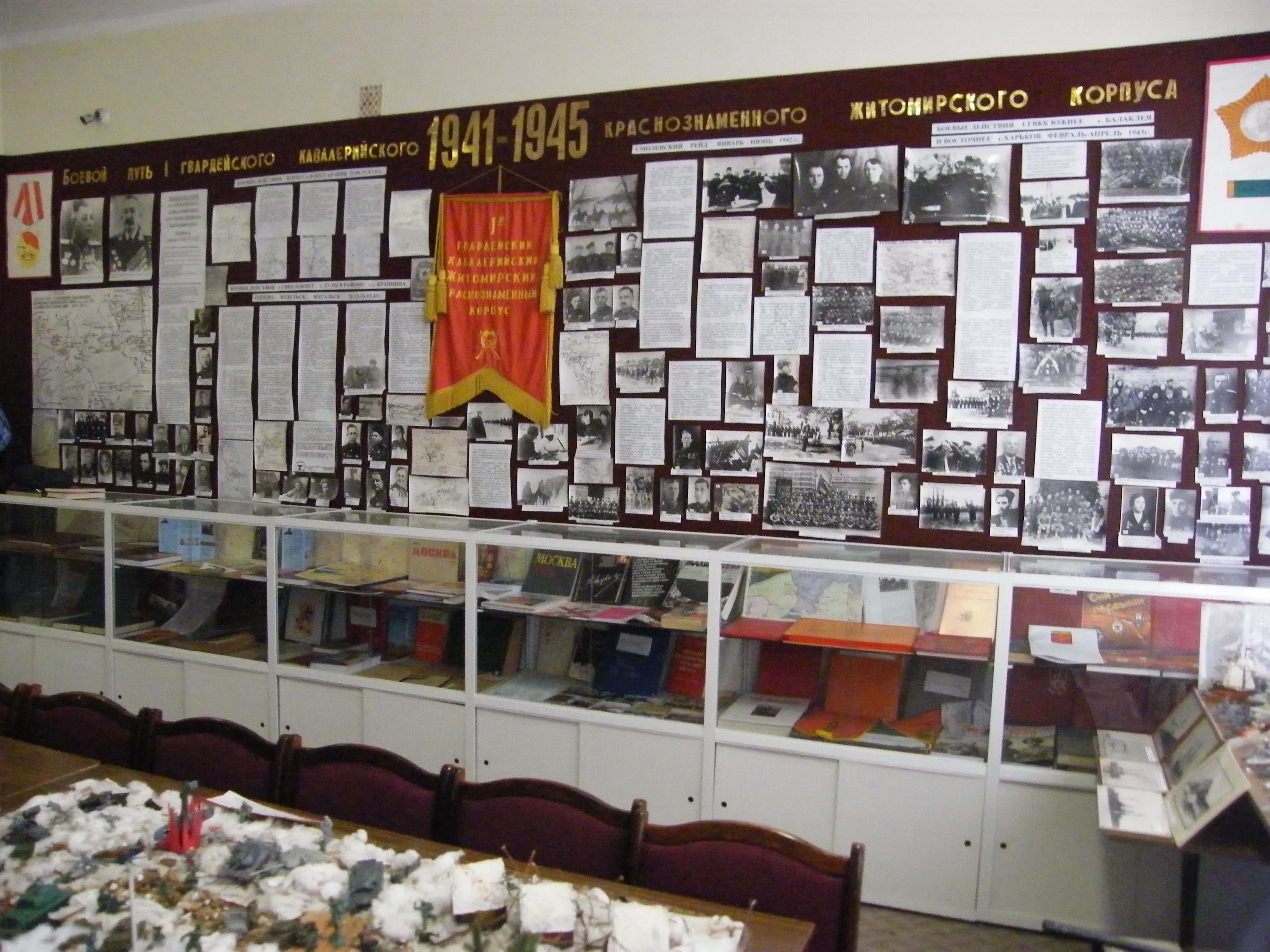 Экспозиции музея
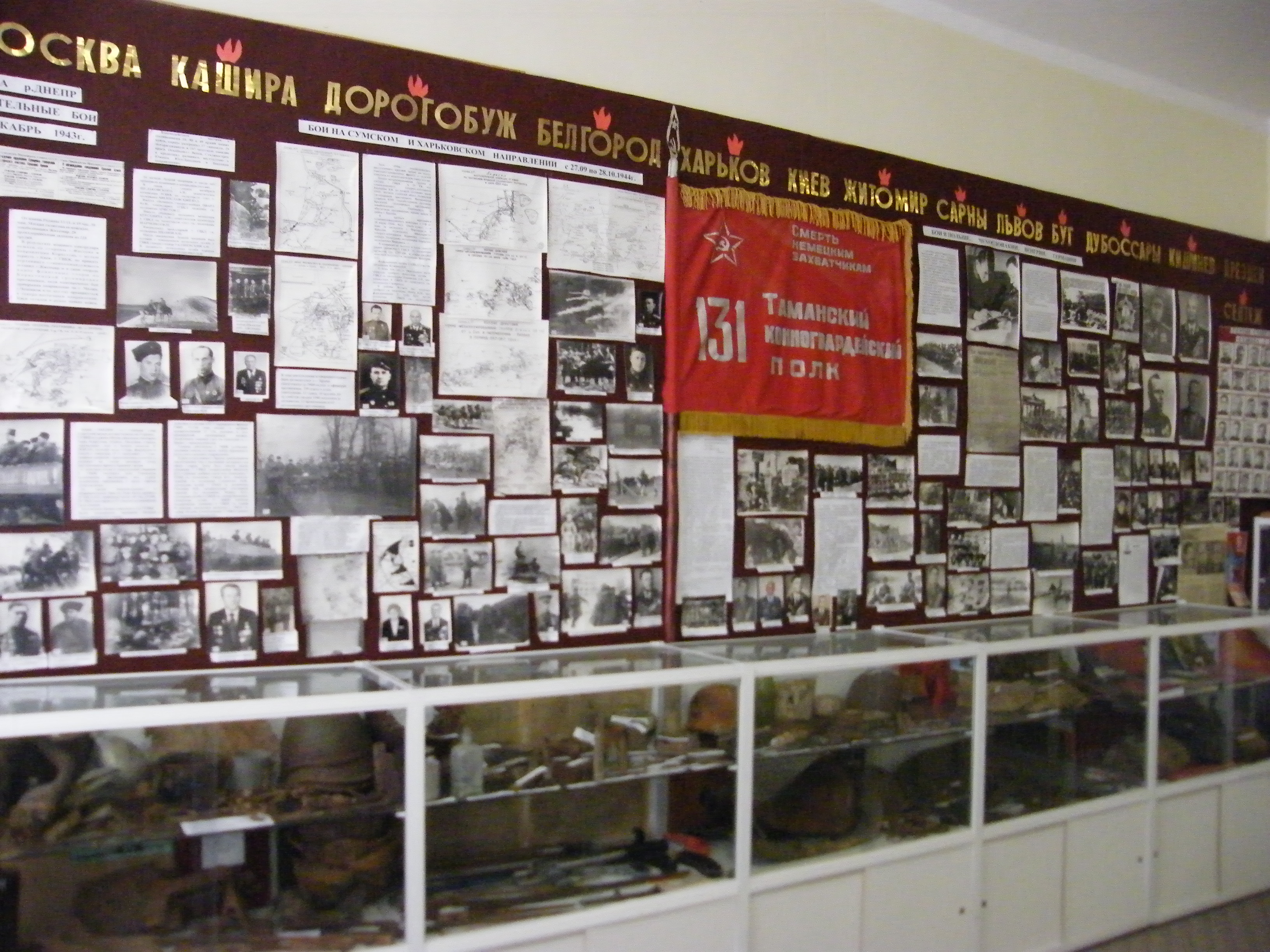 В музее собраны биографические данные бойцов и командиров кавалерийского корпуса. Боевой путь корпуса от первых сражений под Москвой и до Берлина.
Экспозиции музея
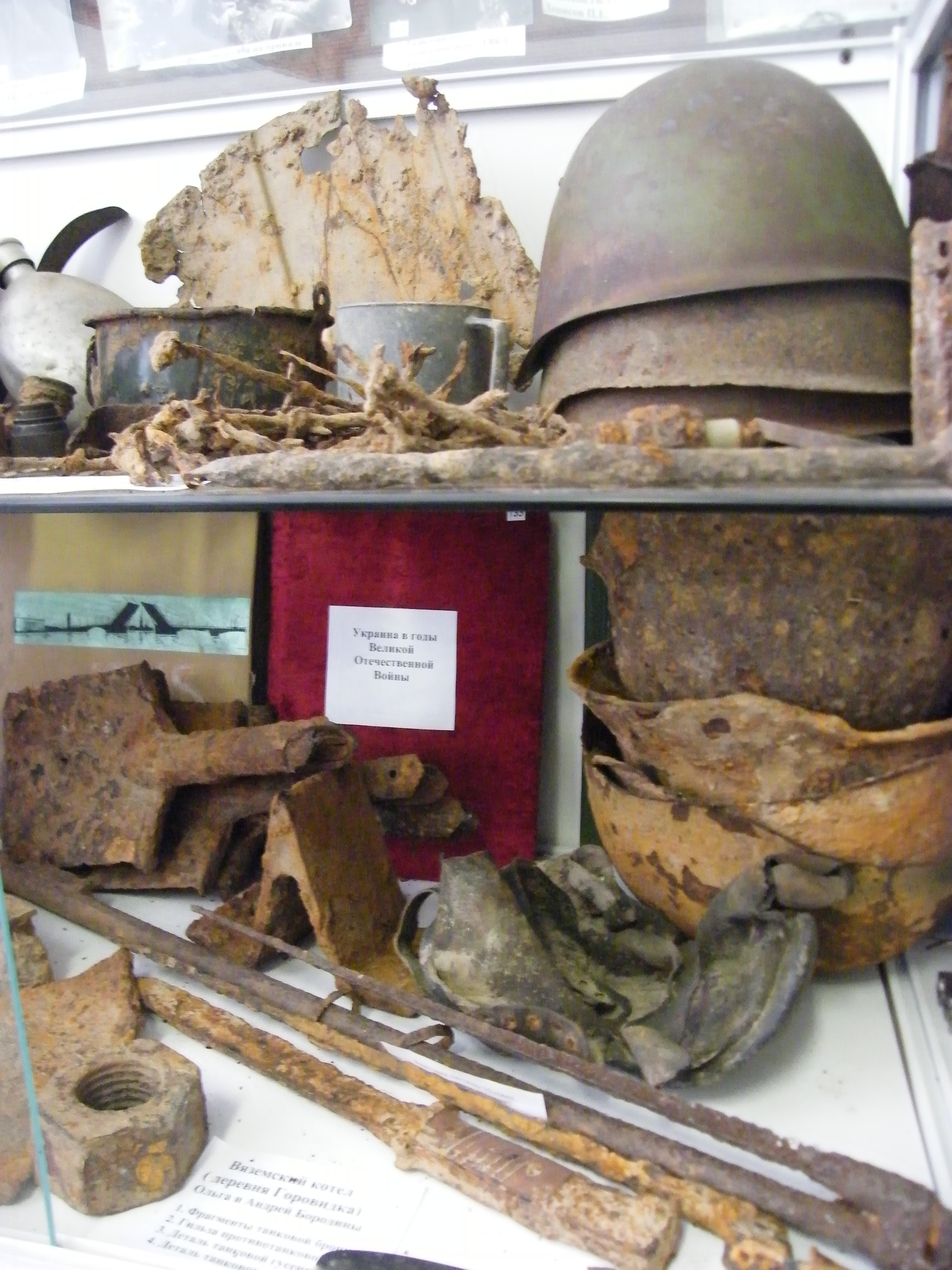 Реликвии музея: каски, фуражки, оружие, письма с фронта, фотодокументы, награды.
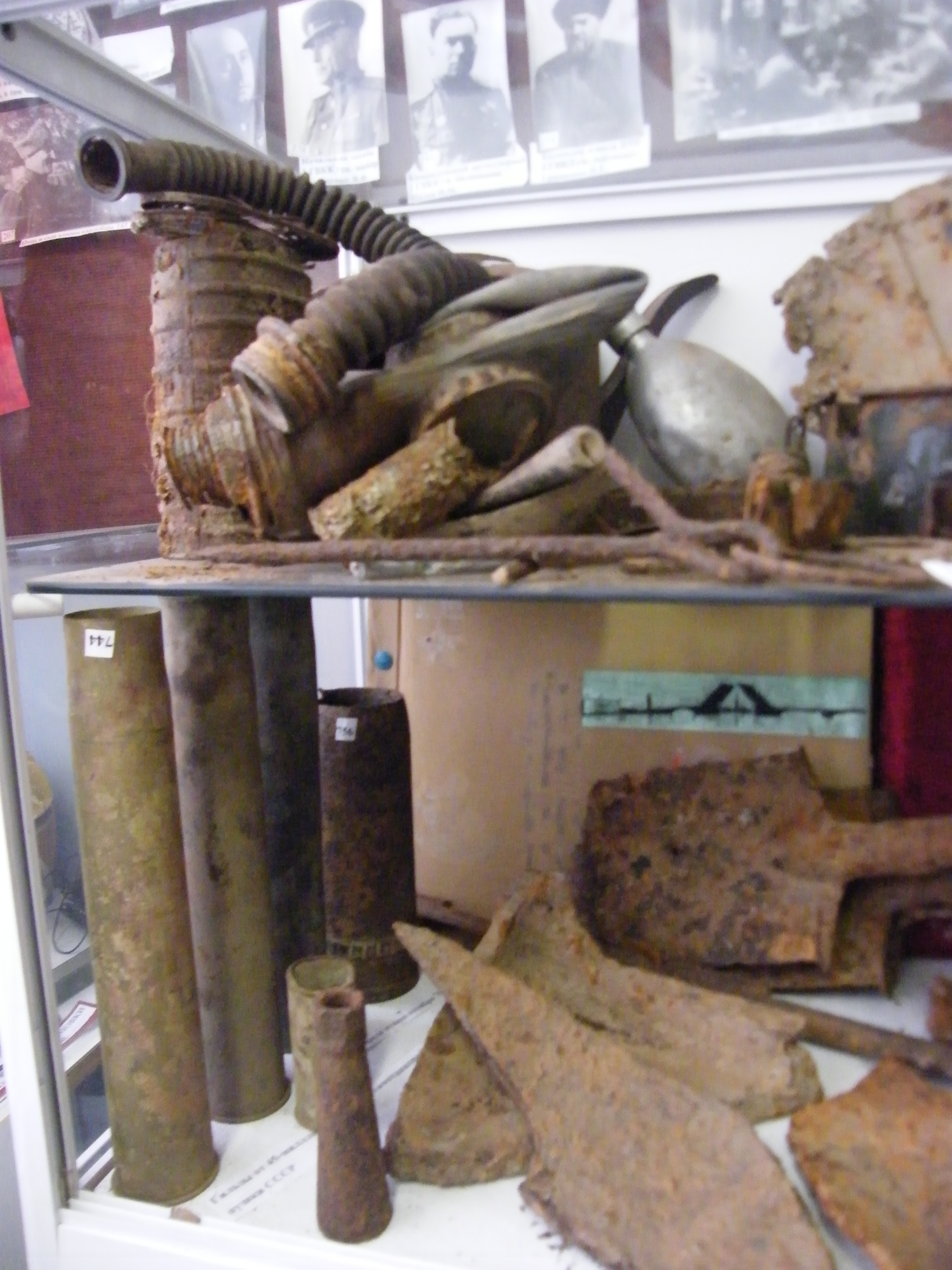 Герои Советского Союза
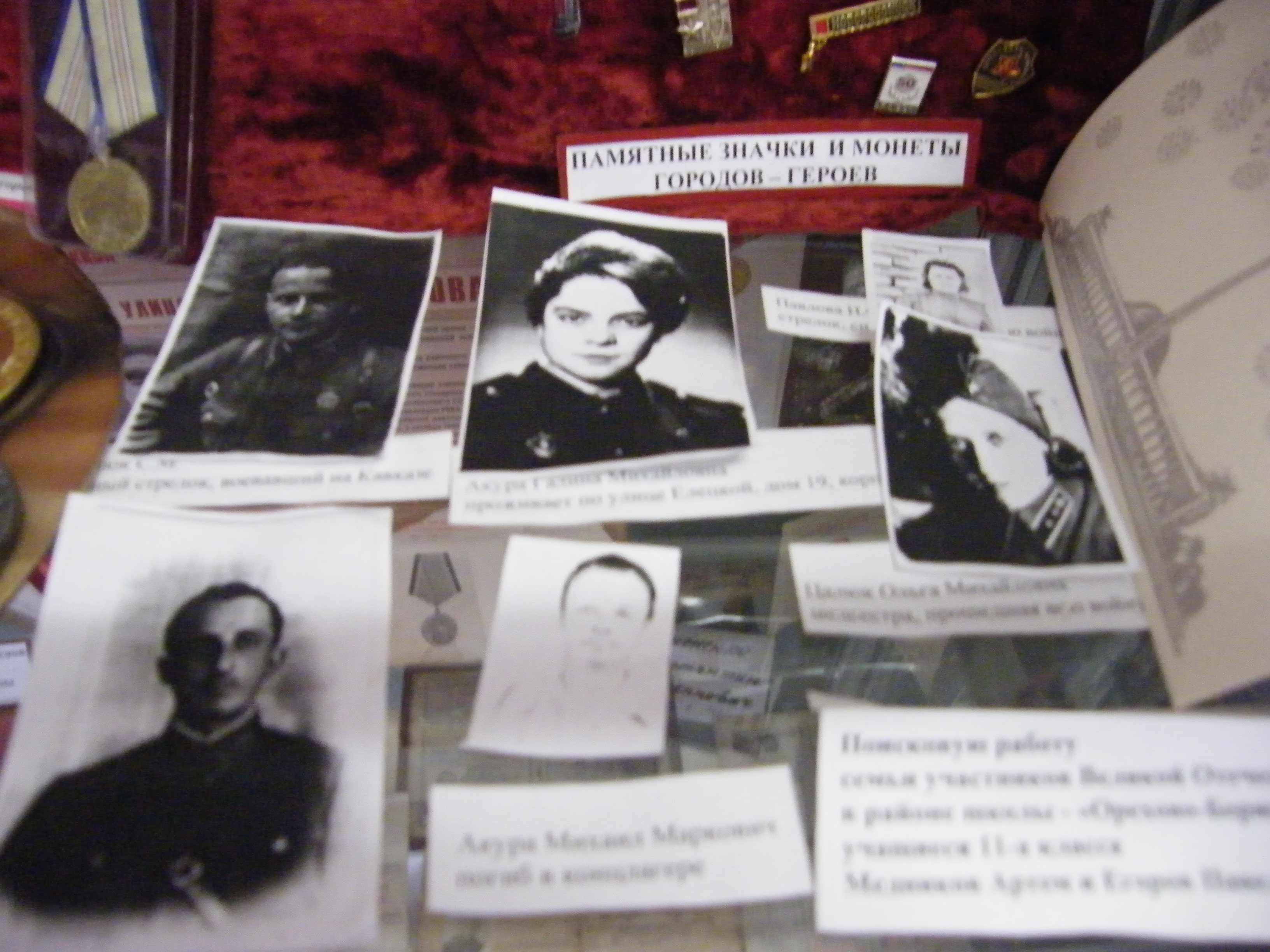 Направления работы музея
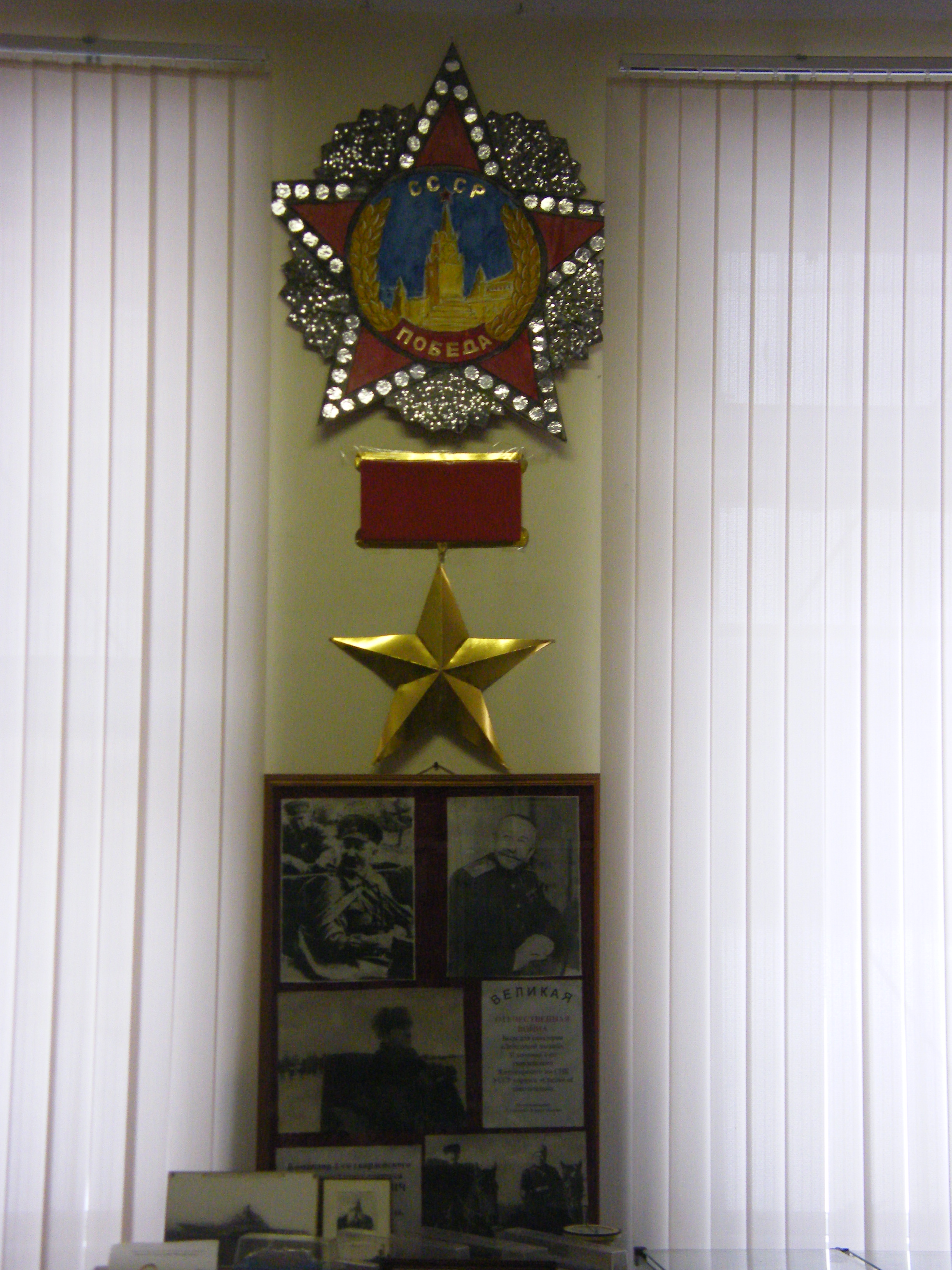 Сбор информации о бойцах и командирах  I конного кавалерийского  корпуса продолжается и в настоящее время.            Однако сейчас на первый план в работе музея  выходит другая задача – просветительская – распространение знаний о Великой Отечественной войне в целом и о боевой деятельности корпуса , в частности, - первоочередная задача школьного музея Боевой славы – донести до них правду о той страшной войне и о тех людях, которые ее выиграли. Исходя из этой задачи, в музее разработан  и проводятся ряд экскурсий для учащихся разных классов, а также целый комплекс других мероприятий.
Музей Боевой славы «Наследие» имени генерала П. А. Белова
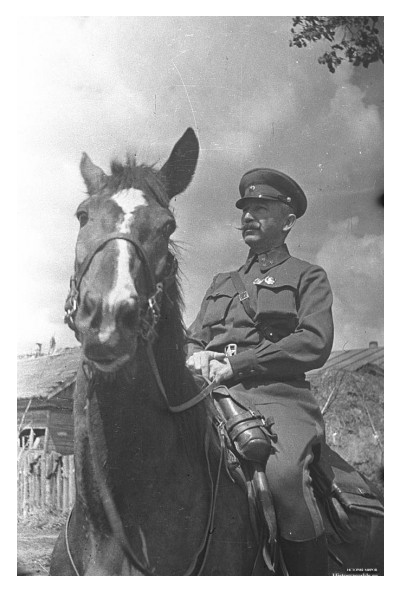 Такое явление как Музей Боевой Славы  «НАСЛЕ ДИЕ» имени Героя Советского Союза  генерал  - полковника  П.А. Белова - это нечто действительно важное для правильного воспитания молодого поколения. Активность и энтузиазм учеников - это и есть показатель того, что молодёжь ещё долго будет помнить о Великой Отечественной Войне и поэтому деятельность музея можно считать на 100% эффективной.